Climate Prediction
1
Climate Change Factors (quick review)

Climate Prediction

Feedback Mechanisms

Climate Simulations
	- net logo
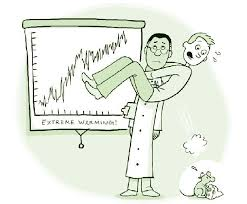 Climate Prediction
2
Climate Change Factors
External
Internal
Atmosphere Variations
	- Clouds
	- Winds
	- Composition

Ocean Variations
	- Ocean Circulation
	- Composition
	- Ice Cover

Land Variations
	- Land use
	- Sea Level
	- Vegetation
Solar Variations
	- Orbital Patterns
	- Sunspots

Solid Earth Variations
	- Position of Plates
	- Spreading Rates
	- Volcanism
Conceptual Climate Model
3
How will an increase in clouds impact global climate ????
Think-Pair-Share
Create causal chain (e.g.,  clouds increase => cause A => cause B => cause C)
Hint: think temperature & evaporation
Clouds Increase  
	=> Earth cooler during day
		=> Less evaporation 
			=> Clouds decrease 
				=> Earth warms 
					=> More evaporation 
						=> Clouds increase
Clouds Increase  
	=> Earth warmer at night
		=> More evaporation 
			=> Clouds increase 
				=> Earth warmer at night
					=> More evaporation 
						=> Clouds increase
Positive Feedback
Negative Feedback
Feedback Mechanisms
4
Activity
Model Earth
Step 1 
Place yellow post-its (i.e., daisies) 	on any grid cell
Repeat Step 2
Repeat Step 2
Step 2 
Count no. of daisies & record on graph
If no. daisies >= 10
If no. daisies < 10
X
X
X
X
X
X
X
X
X
Step 3b  
Remove daisies adjacent to gray grid
Step 3a  
Place new daisies next to existing daisies
1 Daisy (Yellow Post-it) anywhere
5 Daisies (Yellow Post-it) anywhere
Feedback Mechanisms
6
Daisies Increase  
  => Increase Albedo (reflectivity)
     => Earth cools
	=> Temp. still good for daisies, so daisies increase
	  => Increase Albedo
	    => Earth cools
	      => Temp. bad for daisies, so daisies decrease
	        => Decrease Albedo
	          => Earth warms
	            => Temp. good for daisies, so daisies increase
Credit Card Charge
Don’t
Pay Bill
Clouds Increase  
	=> Earth cooler during day
		=> Less evaporation 
			=> Clouds decrease 
				=> Earth warms 
					=> More evaporation 
						=> Clouds increase
Clouds Increase  
	=> Earth warmer at night
		=> More evaporation 
			=> Clouds increase 
				=> Earth warmer at night
					=> More evaporation 
						=> Clouds increase
Owe 
More
$$$
Apply 
Interest
& Penalty
Negative
supply & demand
Price of gas &  RIPTA


Clouds
	- warm days
	- more water vapor
	- more clouds
Positive
savings interest
Credit card interest


Clouds 
More clouds
Warmer nights
More water vapor
More clouds
Feedback Mechanisms
7
Activity
Model Earth
Step 1 
Place 5 blue post-its (i.e., glaciers) 	on any grid cell
Repeat Step 2
Repeat Step 2
Step 2 
Count no. of glaciers, negate & record on graph
If -glaciers < minimum T (-2)
If –glaciers >= minimum T (-2)
X
X
Step 3b  
Remove glaciers adjacent to gray grid
Step 3a  
Place new glaciers next to existing glaciers
1 Daisy (Yellow Post-it) anywhere
1 Glacier (Blue Post-it) anywhere
1 Daisy (anywhere)
Max limit 10
15 Daisies (anywhere)
Max limit 10
5 Daisies (Yellow Post-it) anywhere
5 Glaciers (Blue Post-it) anywhere
15 Daisies (col 1,3,5)
Max limit 10
Feedback Mechanisms
9
Glaciers increase
  => Increase Albedo (reflectivity)
     => Earth cools
	=> More ice formation, glaciers decrease
	  => Increase Albedo
	    => Earth cools
	      => More ice formation, glaciers decrease
	        => Increase Albedo
	          => Earth cools
	            => More ice ice formation, glaciers decrease
Credit Card Charge
Don’t
Pay Bill
Clouds Increase  
	=> Earth cooler during day
		=> Less evaporation 
			=> Clouds decrease 
				=> Earth warms 
					=> More evaporation 
						=> Clouds increase
Clouds Increase  
	=> Earth warmer at night
		=> More evaporation 
			=> Clouds increase 
				=> Earth warmer at night
					=> More evaporation 
						=> Clouds increase
Owe 
More
$$$
Apply 
Interest
& Penalty
Negative
supply & demand
Price of gas &  RIPTA


Clouds
	- warm days
	- more water vapor
	- more clouds
Positive
savings interest
Credit card interest


Clouds 
More clouds
Warmer nights
More water vapor
More clouds
Feedback Mechanisms
10
Feedback Mechanisms
Impact of present actions on future conditions
Causal Chains
1) Gas Prices
2) Interest on Savings
3) Not Paying Credit Card Bills
Credit Card Charge
Don’t
Pay Bill
Owe 
More
$$$
Apply 
Interest
& Penalty
Negative
supply & demand
Price of gas &  RIPTA


Clouds
	- warm days
	- more water vapor
	- more clouds
Positive
savings interest
Credit card interest


Clouds 
More clouds
Warmer nights
More water vapor
More clouds
Feedback Mechanisms
11
Feedback Mechanisms
Impact of present actions on future conditions
Positive => amplifies change
     (e.g., interest rates)
Negative => minimizes change
   (e.g., supply & demand)
Gas $$ Rises
$ in Savings
Take
RIPTA
Put
In Bank
Gas 
Demand
Decreases
Save
More
$$
Apply 
Interest
Rate
Cost of
Gas Drops
Credit Card Charge
Don’t
Pay Bill
Gas $$ Drops
Leave
In Bank
Drive
Car
Owe 
More
$$$
Apply 
Interest
& Penalty
Save
More
$$$
Apply 
Interest
Rate
Gas
Demand
Increases
Cost of 
Gas Increases
Negative
supply & demand
Price of gas &  RIPTA


Clouds
	- warm days
	- more water vapor
	- more clouds
Positive
savings interest
Credit card interest


Clouds 
More clouds
Warmer nights
More water vapor
More clouds
Feedback Mechanisms
12
Feedback Mechanisms
Impact of present actions on future conditions
Positive => amplifies change
     (e.g., interest rates)
Negative => minimizes change
   (e.g., supply & demand)
After Interest
Money in Bank
Credit Card Charge
Drivers
Don’t
Pay Bill
Cost of Gas
Owe 
More
$$$
Apply 
Interest
& Penalty
Negative
supply & demand
Price of gas &  RIPTA


Clouds
	- warm days
	- more water vapor
	- more clouds
Positive
savings interest
Credit card interest


Clouds 
More clouds
Warmer nights
More water vapor
More clouds
Feedback Mechanisms
13
Feedback Mechanisms
(+) Water Vapor (Greenhouse Gas)
H2O increases
 in atmosphere
H2O increases
 in atmosphere
Earth
Warms
Earth
Warms
More H2O (atm)
More H2O (atm)
More
Evaporation
More
Evaporation
Clouds
increase
Clouds
Decrease
Earth
Warms
Earth
Cools
(-) Water Vapor (Increase Albedo)
Clouds
Decrease
Clouds
Increase
Less
Evaporation
More
Evaporation
Climate Simulations
14
Climate Simulations
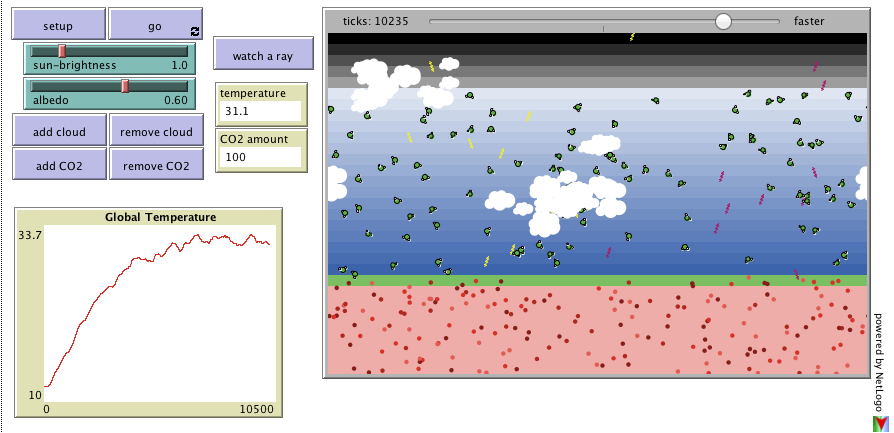 http://ccl.northwestern.edu/netlogo/models/run.cgi?ClimateChange.892.454
Climate Prediction
15
Climate Change Factors
	- External (solar radiation, plate tectonics)
	- Internal (atmosphere, ocean & land interactions) 

Feedback Mechanisms
	- Positive => amplify process (interest rates, microphone feedback)
	- Negative => mitigates process (supply & demand)